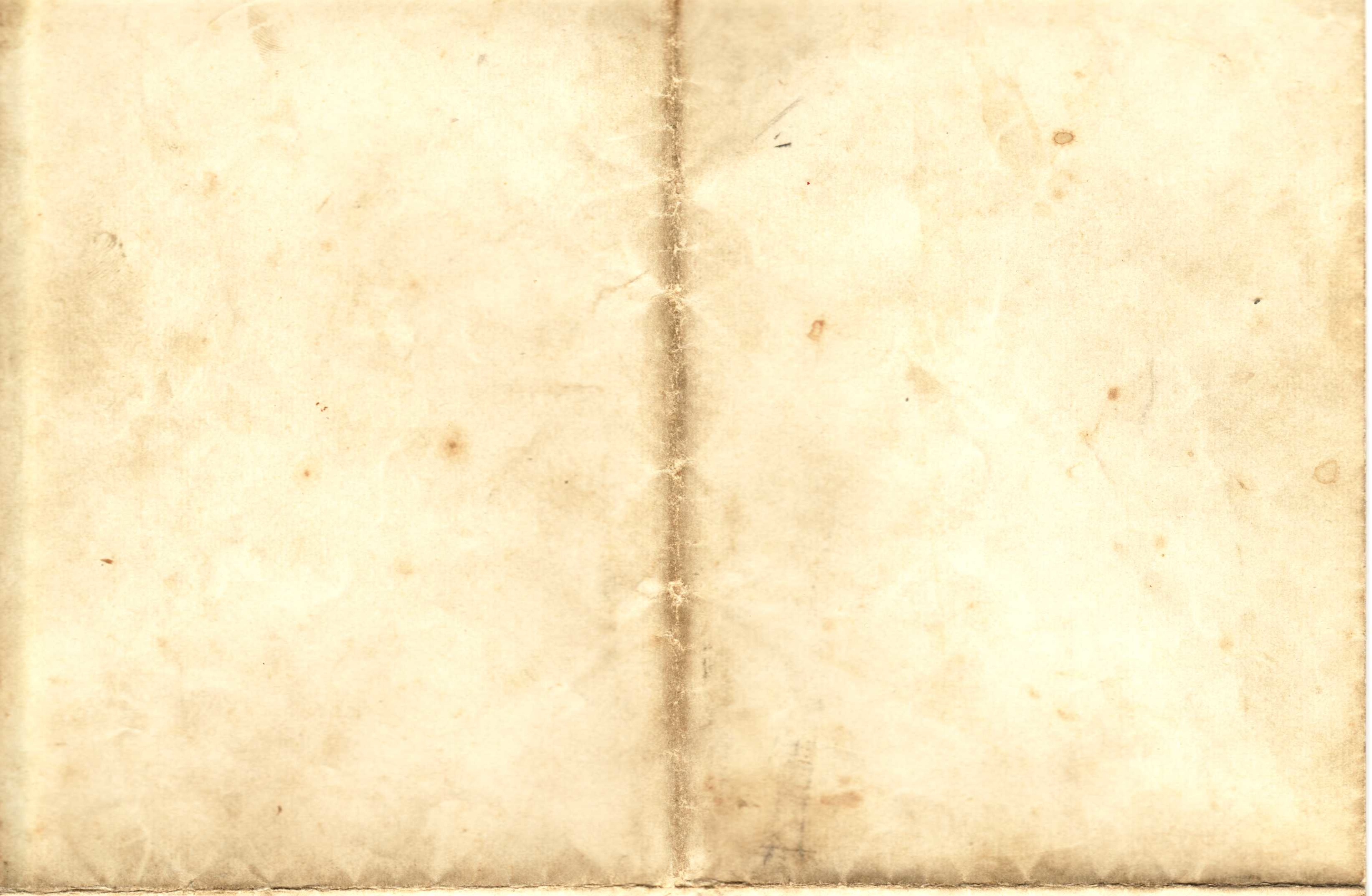 РАЗВИТИЕ СЕСТРИНСКОГО ДЕЛА САМАРСКОЙ ОБЛАСТИ НА РУБЕЖЕ 19-20 ВЕКОВ.
Вид Самары в начале 19 века
Курорт Сергиевские минеральные воды начало 19 века
Самарская Губернская земская управа
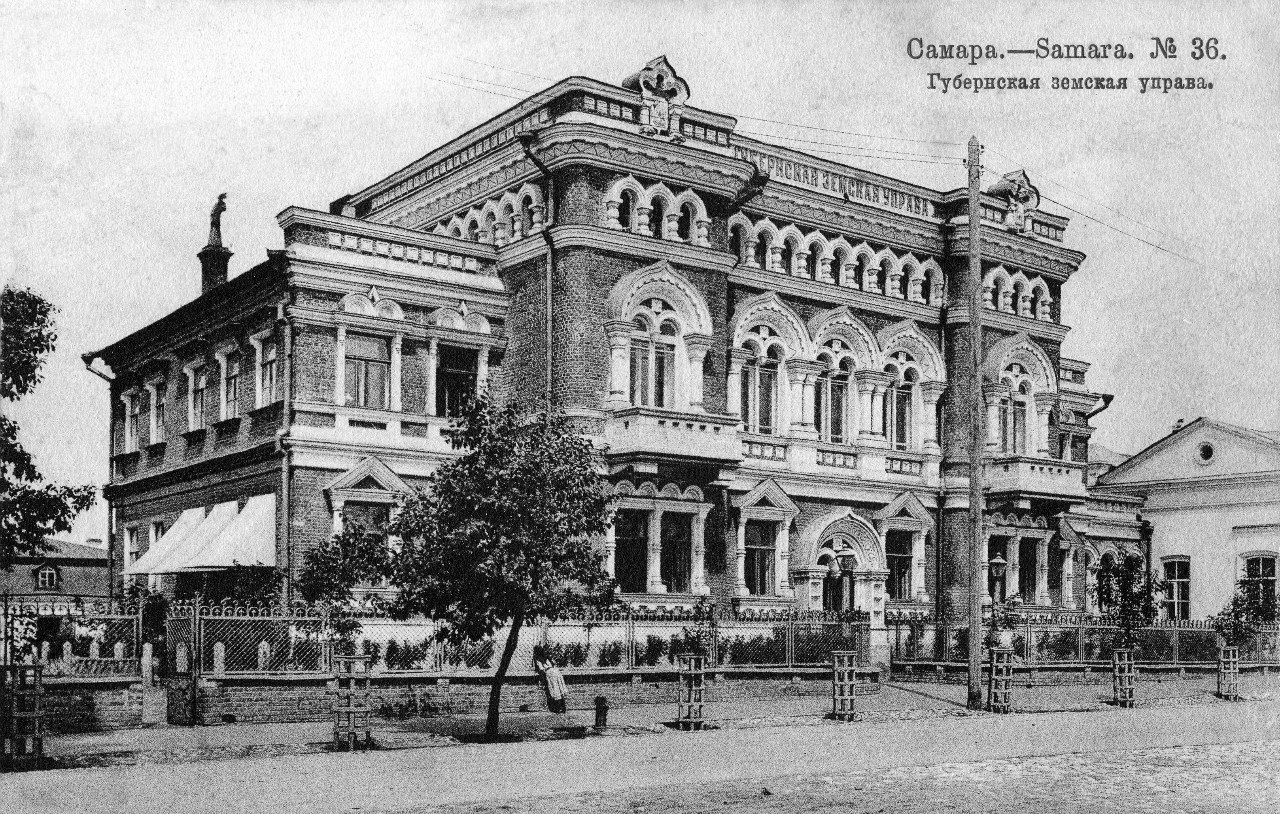 Петр Владимирович Алабин Самарский губернатор (1874-1875гг)
Петр Алабин свидетельствует «В первое полугодие 1865 года, т.е. немедленно по введению земских учреждений в Самаре, городская больница Приказом общественного призрения была передана в ведение Самарского губернского земства в следующем виде: 1 старший фельдшер с жалованием 150 рублей в год, 4 младших фельдшера по 120 рублей в год каждому.
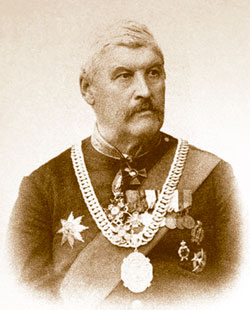 Фото материалы Томыловской волости  Самарского уезда (г.Чапаевск)
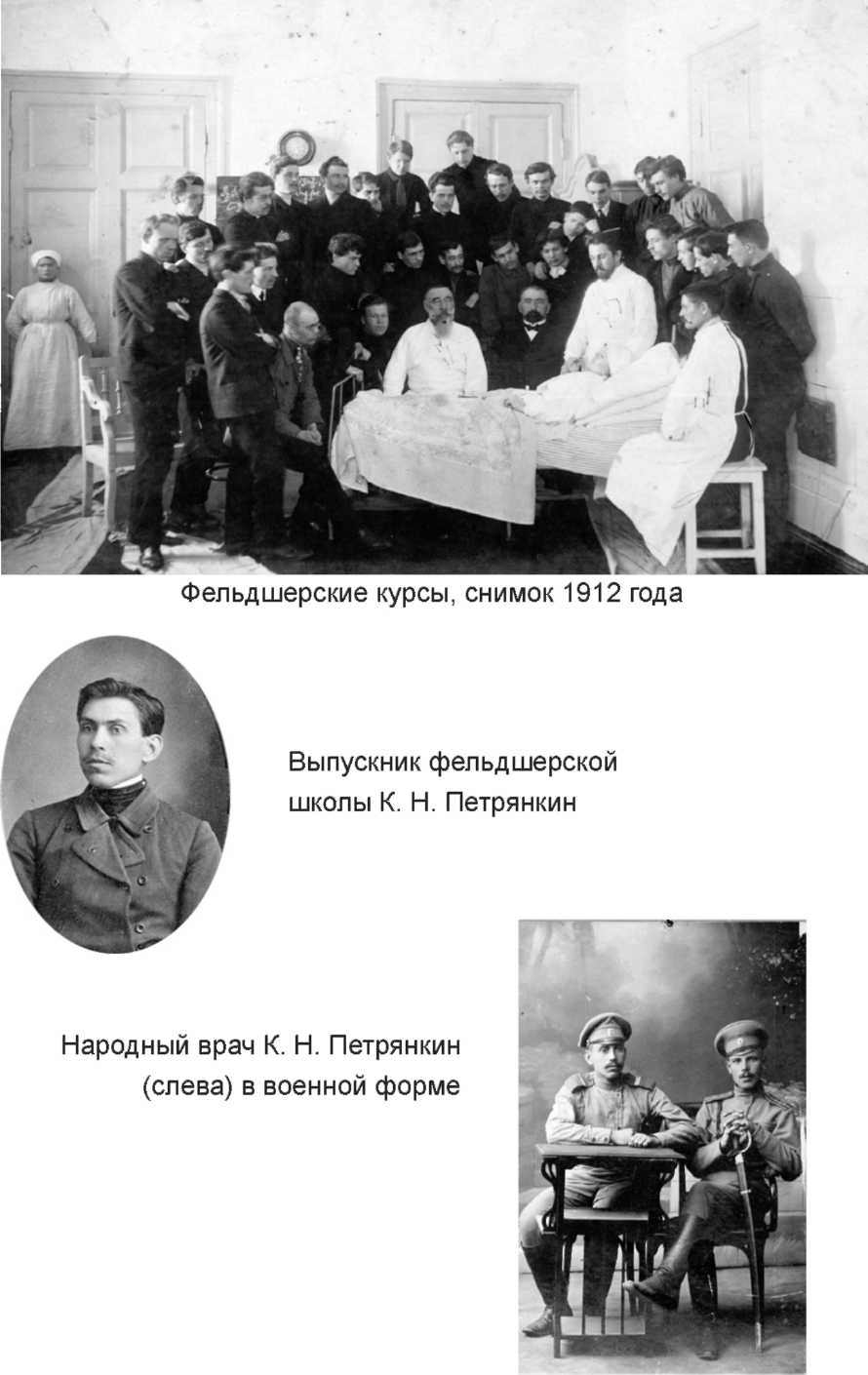 Прошение о выдаче свидетельства окончания курсов для перевода в Московскую Голицинскую женскую фельдшерскую школу
Прошение Раввина об освобождения от занятий для празднования иудейского праздника
Прошение о допуске к вступительным экзаменам в фельдшерско – акушерскую школу (1902 год)
Свидетельство об окончании фельдшерско – акушерской школы 
(1902 год)
Объявление 
(1906 год)
Хлеб ржаной 400 гр. – 4 коп.
батон белый 300гр.- 7 коп. картофель - 5 коп.
мука 1кг.- 24 коп.
макароны 1кг.- 20коп. 
сахар -60 коп .
конфеты шоколадные – 3 руб. 
кофе в зернах – 2 руб. 
чай листовой – 3 руб. 
соль – 3 коп. 
сметана – 80 коп. 
творог – 25 коп. 
масло сливочное - 20 коп. 
масло подсолнечное – 40 коп. 
яйцо – 25 коп.
говядина – 45 коп. 
икра черная – 3руб 20 коп. 
капуста – 10 коп.
билет в театр от 30 коп до 5руб. 
проезд в трамвае – 5 коп. 
извозчик – 20 коп.
Из Архива больницы
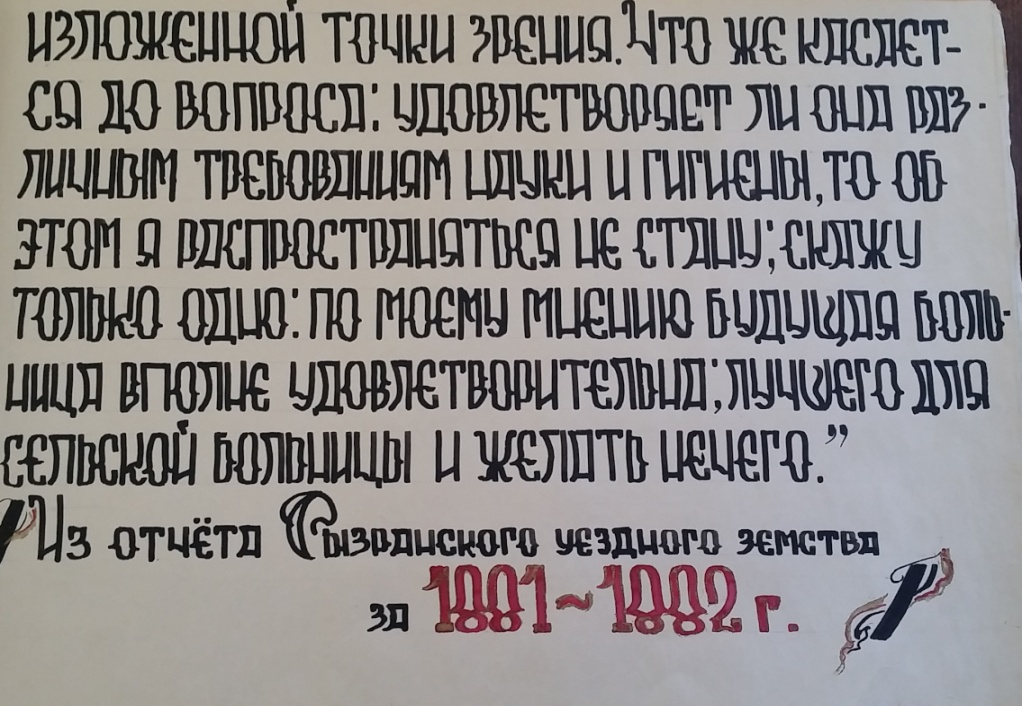 Письмо Инны Алексеевны Сосулиной (Рыбушкиной)
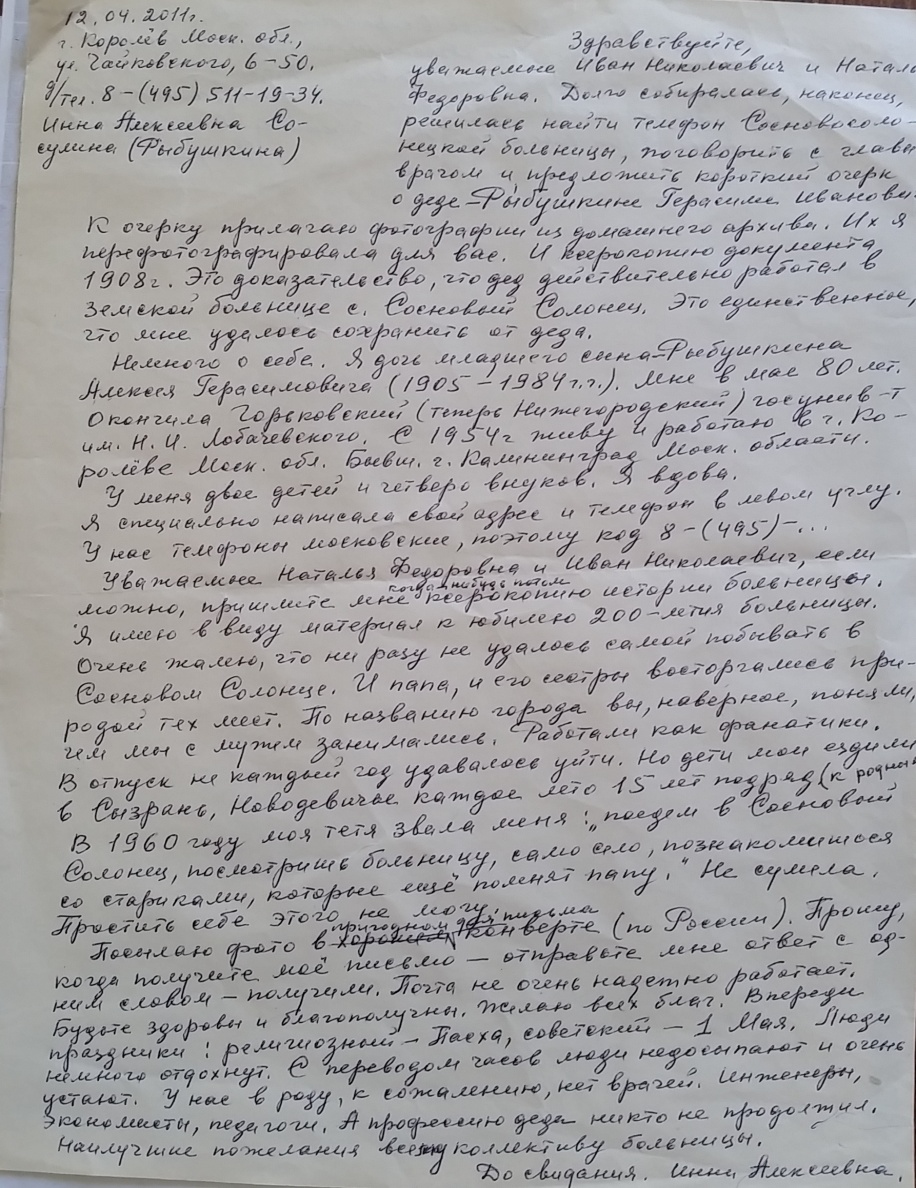 Рыбушкин Иван Герасимович 1891год г. Москва
Рыбушкин Иван Герасимович 1908 год. г. Сызрань
Шихобаловская больница
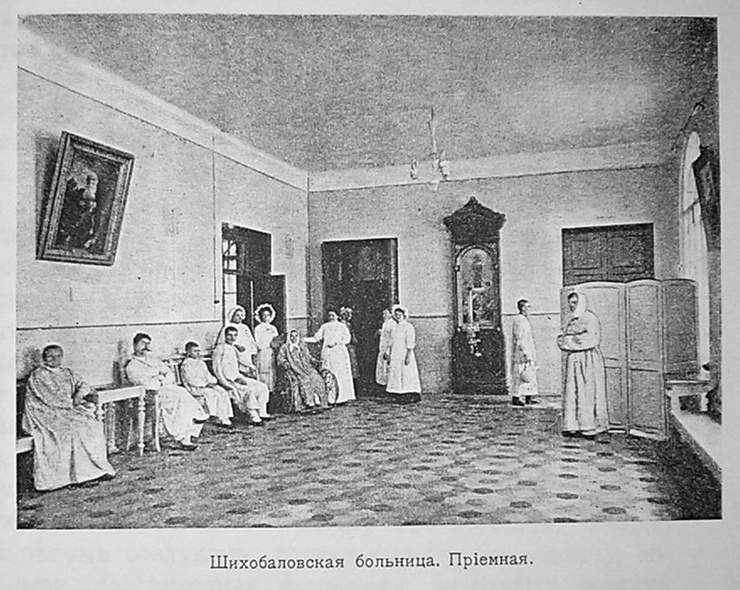 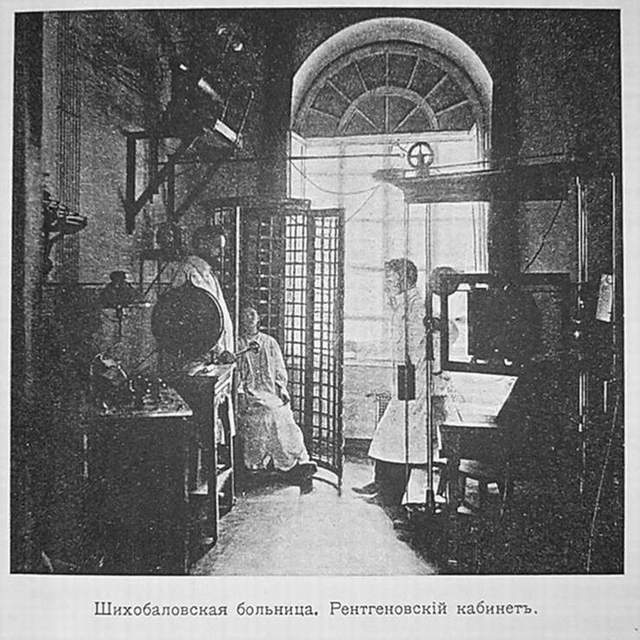 Больницы Самары в начале 20 века
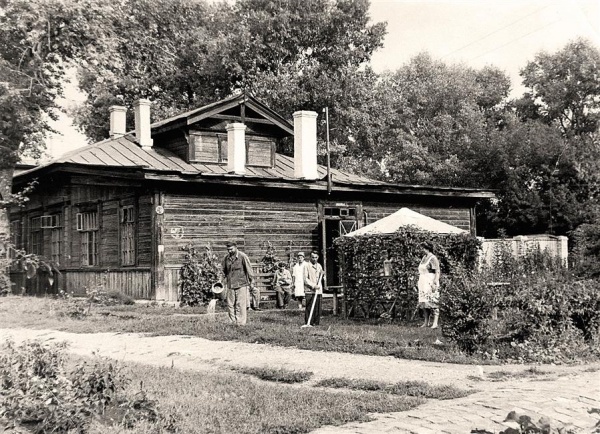 Здание Ольгинской общины сестер милосердия в Самаре
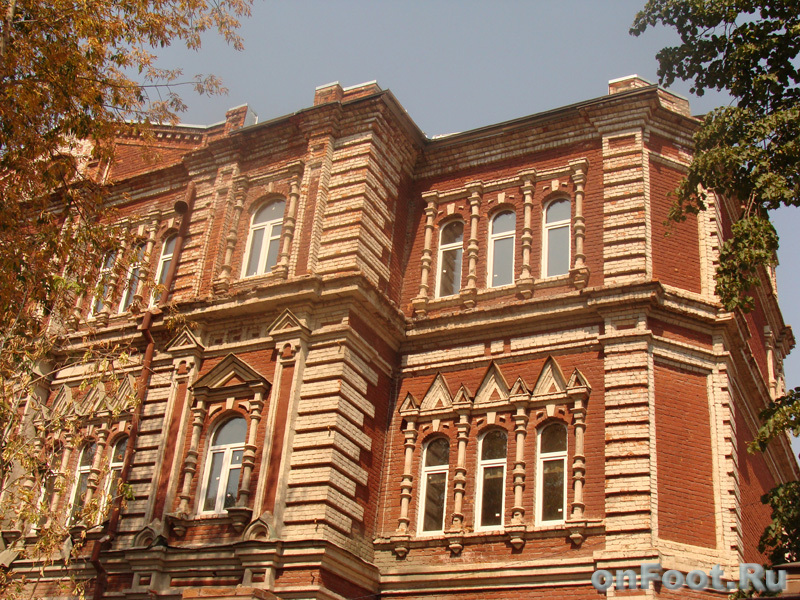 Варвара Васильевна Алабина
Сестры милосердия Ольгинской Общины Красного Креста
Больница для раненных солдат в Иверском монастыре
Санаторий «Лесное» до 1914 года
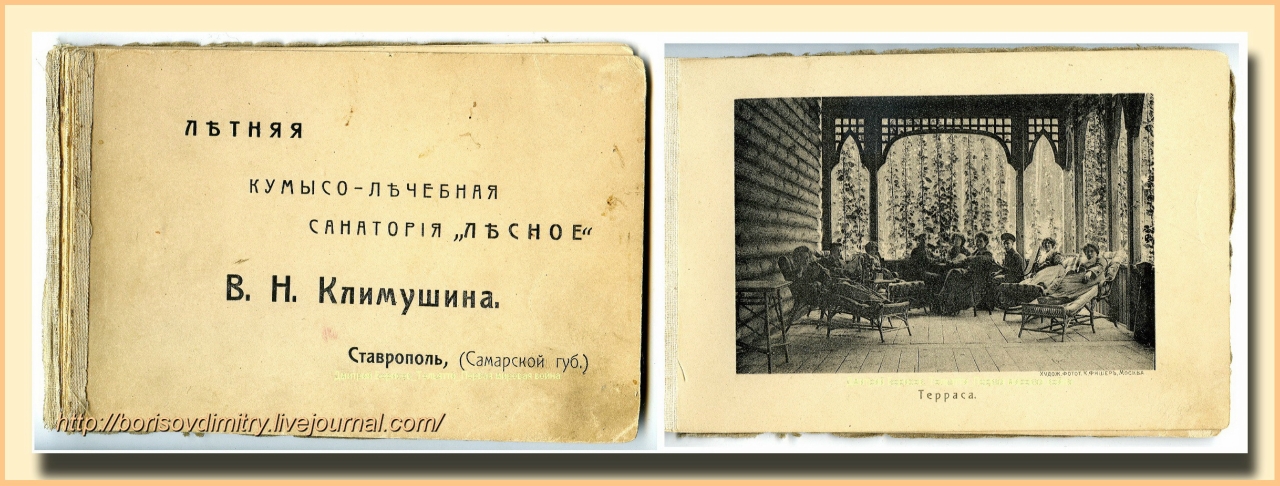 Клавдия Алексеевна Богачева 20.03.1890г.- 22.05.1961г. сестра милосердия I Мировой войны
Письмо солдата
Прощайте Клавдия Алексеевна! Быть может, мы с Вами больше не увидимся. Вас не будет в Пскове, но Вы всегда будете передо мной. И то великое дело, сделанное Вами, я не могу позабыть и клянусь, что не позабуду до конца моей жизни. Вы будете всегда жить в моей памяти. И что из самых чувствительных и благородных отношений к кому либо, то это будет отнесено к Вам. И Вы, глубокоуважаемая сестрица, Клавдия Алексеевна, будьте за меня всегда спокойны. В том смысле, что я, когда кому – либо причиню невинному зло. Я пишу эти строки, и слезы у меня текут из глаз. Я не могу в письме и на деле отнестись без сердечного сочувствия к Вам. Пока всего хорошего, будьте счастливы. Остаюсь с сердечным прискорбием. М. Тарасов 9/УП – 20..г.
Самара во времена Первой Мировой войны
Самара во времена Революции и Гражданской войны (на первой фото площадь Революции)
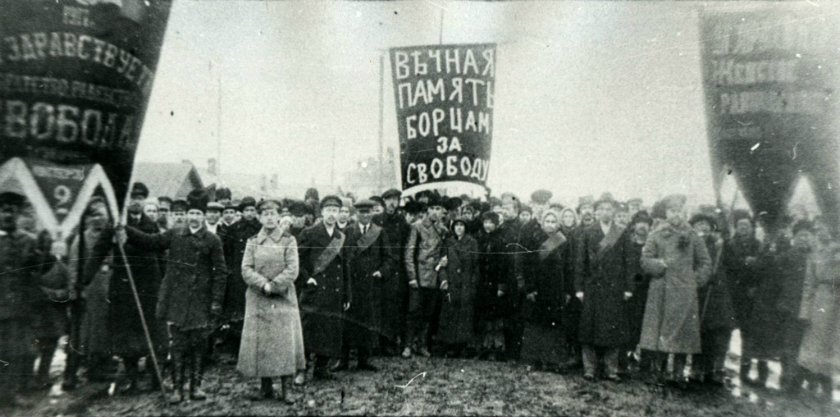 В Ставрополе 15 сентября 1920 года по решению губздравотдела были открыты курсы медицинских сестер  при 1-й советской больнице.
Коллектив кожно-венерологического диспансера  (12 человек), возглавляемый  Нейманом М.И. 1928 год.
Медицинские сестры участники ВОВ
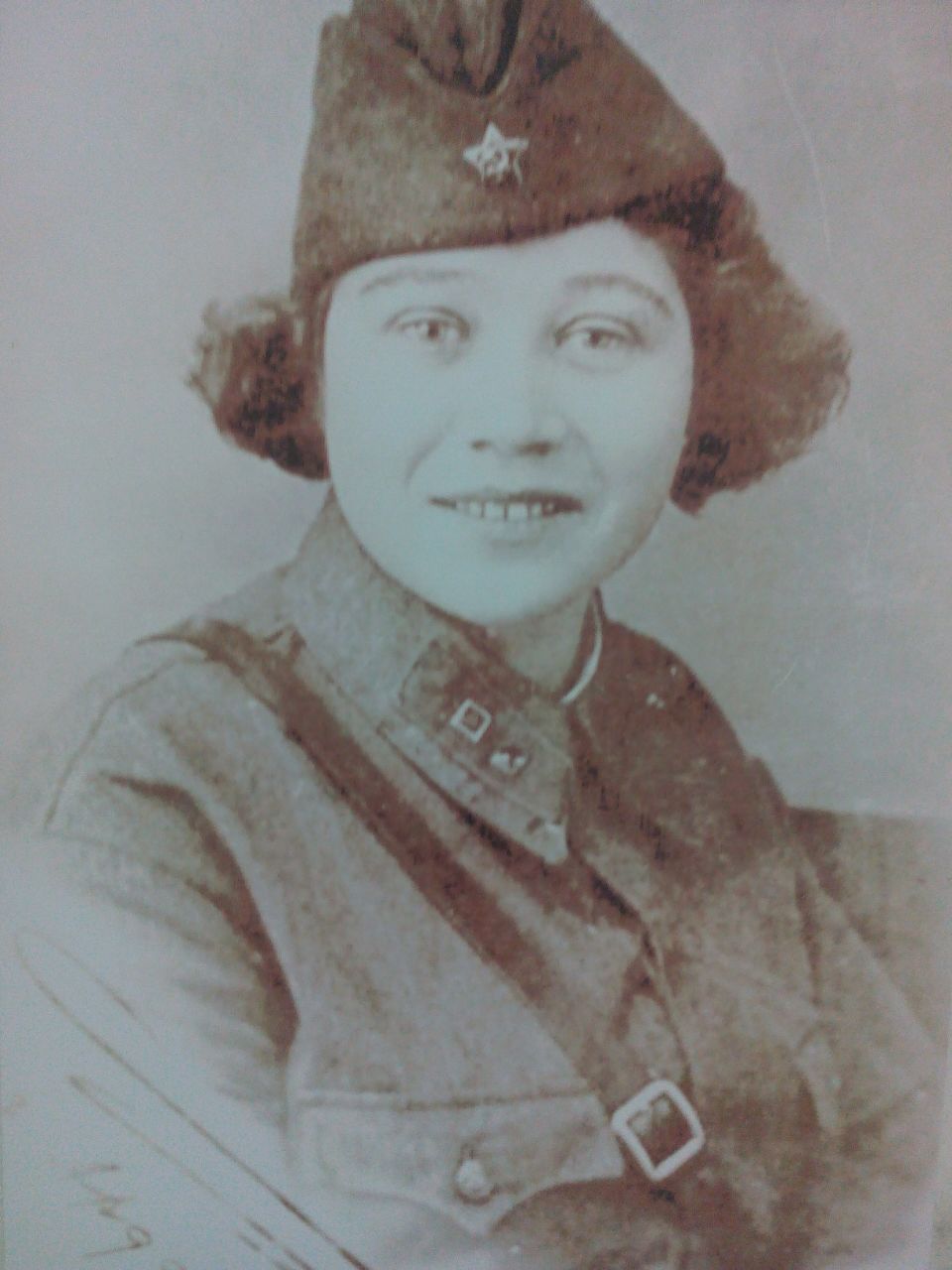 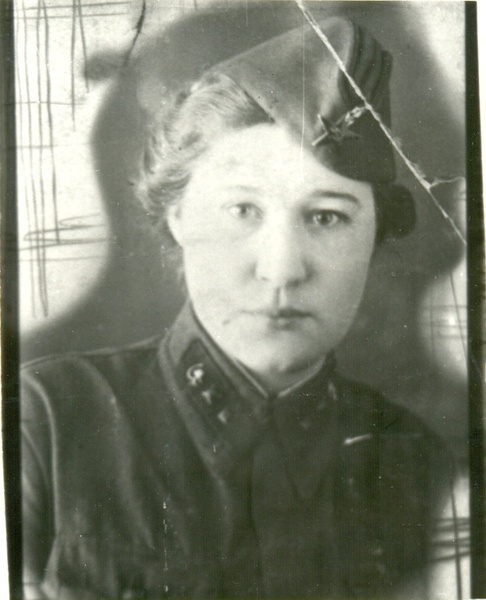 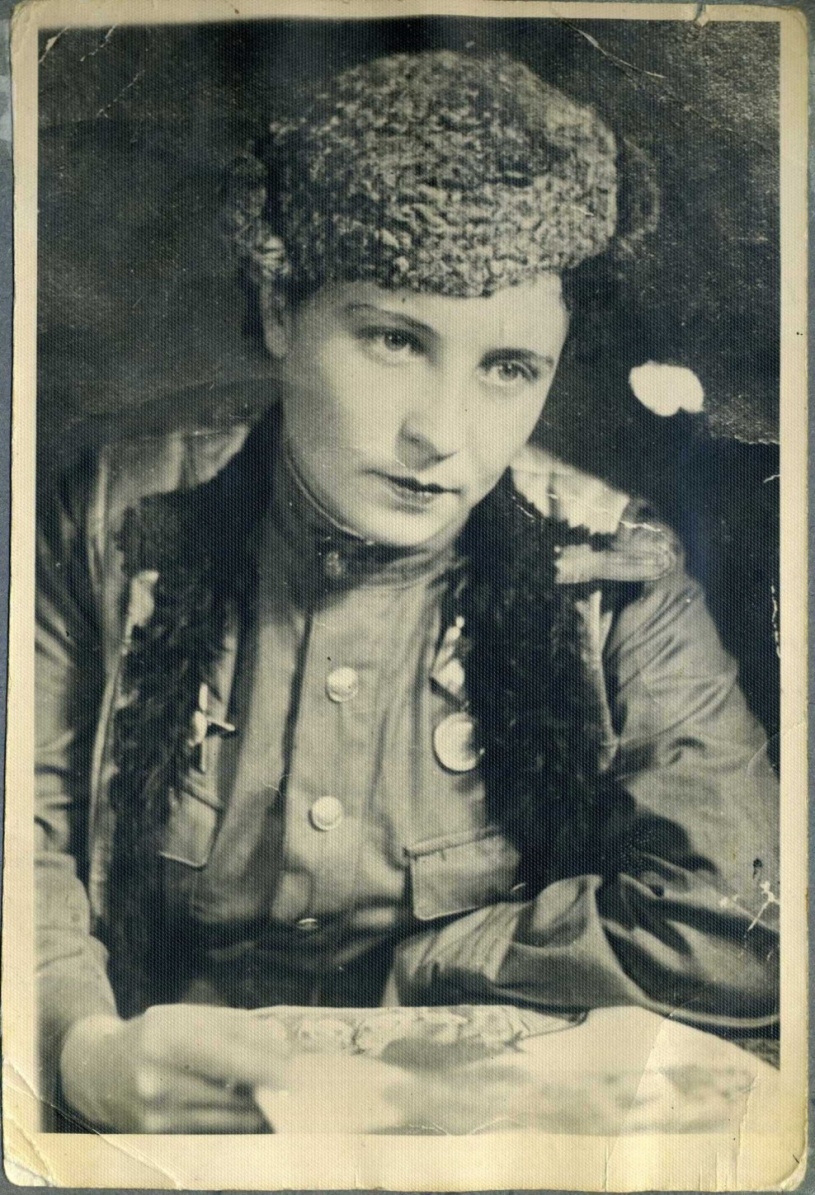 Монумент «Милосердие»
Спасибо за внимание